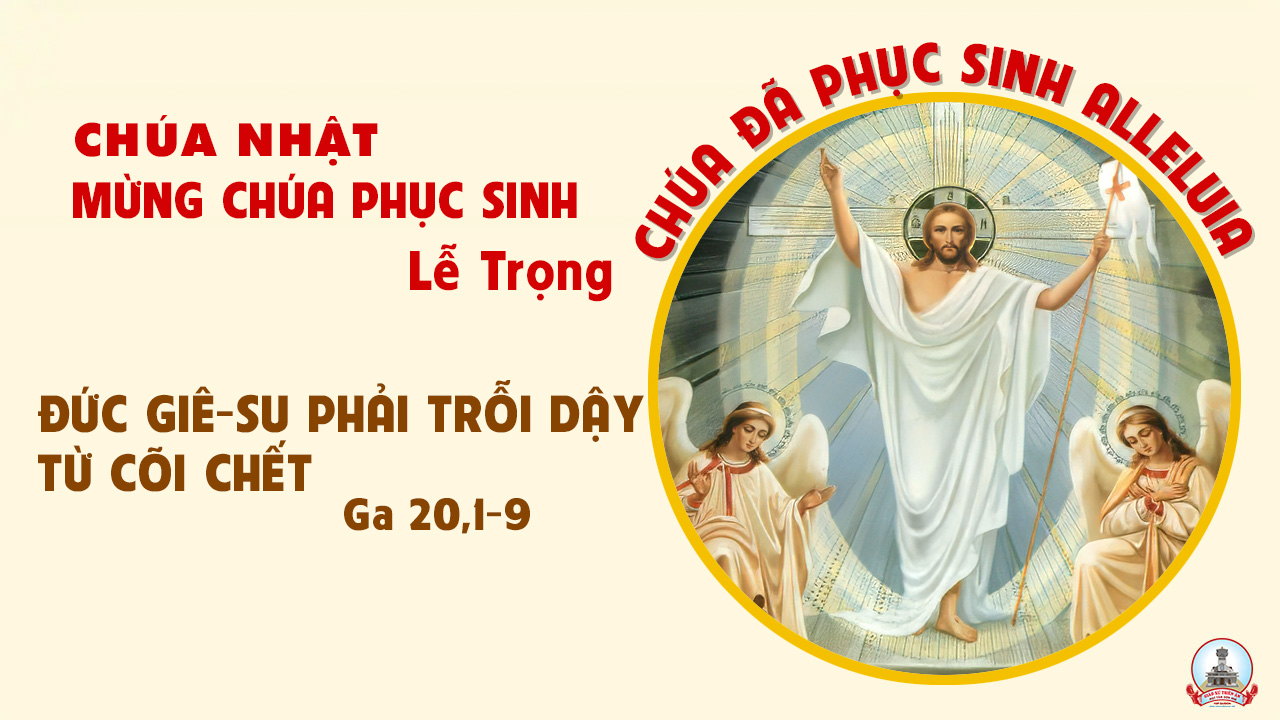 Tập Hát Cộng Đoàn
Đk: Đây là ngày Chúa đã làm ra, nào ta hãy hỉ hoan vui mừng.
Alleluia…Alleluia
Chiên Vượt Qua của chúng ta, là Đức Ki-tô. Vậy chúng ta hãy mừng lễ trong Chúa
Alleluia…Alleluia
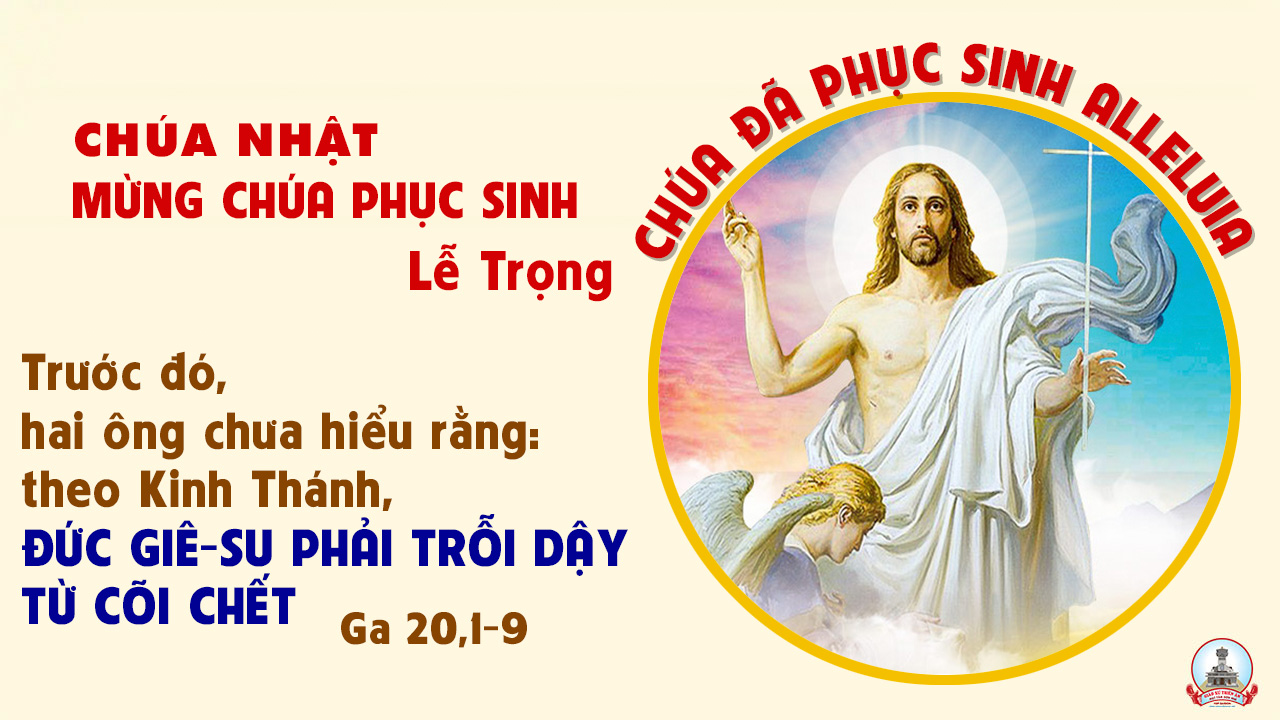 Ca nhập lễ 
Hoan Ca Phục Sinh
Lm. Kim Long
Đk: Chúa đã sống lại thật rồi. Chúa đã sống lại thật rồi người ơi vui lên tiếng ca.
***: Chúa đã sống lại thật rồi. Chúa chiến thắng tử thần rồi đem nguồn hạnh phúc khắp nơi.
Tk1: Vì đêm qua đã tàn rồi, giờ vinh quang Chúa rạng ngời, ngày tươi lên ánh vui. Hồng ân Thiên Chúa tuyệt vời, Ngài ban cho khắp trần đời, mừng hát lên người ơi.
Đk: Chúa đã sống lại thật rồi. Chúa đã sống lại thật rồi người ơi vui lên tiếng ca.
***: Chúa đã sống lại thật rồi. Chúa chiến thắng tử thần rồi đem nguồn hạnh phúc khắp nơi.
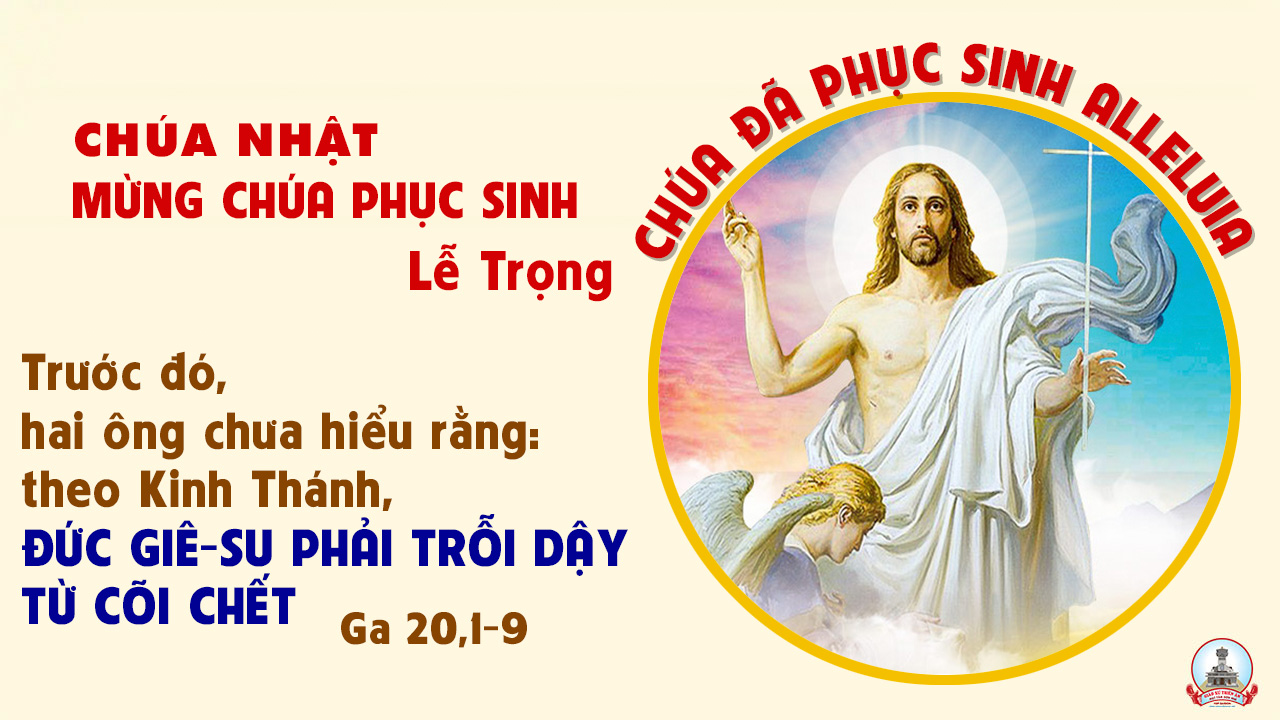 Kinh Rảy Nước Thánh
Tôi Đã Thấy Nước
***: Tôi đã thấy nước từ bên phải Đền Thờ chảy ra. Alleluia! Và nước ấy chảy đến những ai, thì tất cả được cứu rỗi và reo lên: Alleluia! Alleluia! 
Hãy ca tụng Chúa vì Người nhân lành, vì lượng từ bi của Người tồn tại muôn đời.
***: Sáng danh Đức Chúa Cha, và Đức Chúa Con, và Đức Chúa Thánh Thần, như đã có trước vô cùng và bây giờ và hằng có, và đời đời chẳng cùng. Amen.
***: Tôi đã thấy nước từ bên phải Đền Thờ chảy ra. Alleluia! Và nước ấy chảy đến những ai, thì tất cả được cứu rỗi và reo lên: Alleluia! Alleluia! 
Hãy ca tụng Chúa vì Người nhân lành, vì lượng từ bi của Người tồn tại muôn đời.
***: Sáng danh Đức Chúa Cha, và Đức Chúa Con, và Đức Chúa Thánh Thần, như đã có trước vô cùng và bây giờ và hằng có, và đời đời chẳng cùng. Amen.
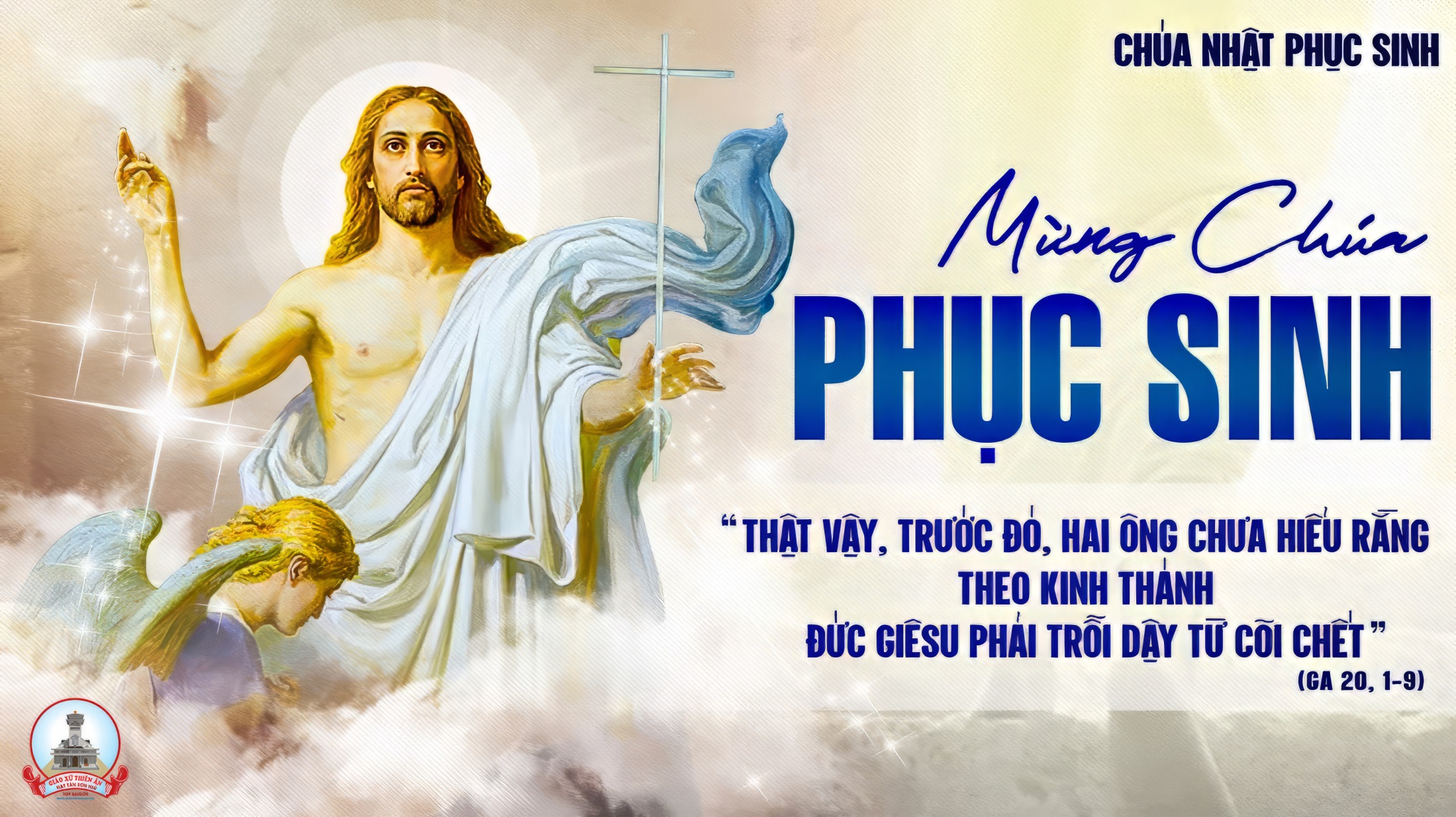 KINH VINH DANH
Chủ tế: Vinh danh Thiên Chúa trên các tầng trời.A+B: Và bình an dưới thế cho người thiện tâm.
A: Chúng con ca ngợi Chúa.
B: Chúng con chúc tụng Chúa. A: Chúng con thờ lạy Chúa. 
B: Chúng con tôn vinh Chúa.
A: Chúng con cảm tạ Chúa vì vinh quang cao cả Chúa.
B: Lạy Chúa là Thiên Chúa, là Vua trên trời, là Chúa Cha toàn năng.
A: Lạy con một Thiên Chúa,            Chúa Giêsu Kitô.
B: Lạy Chúa là Thiên Chúa, là Chiên Thiên Chúa là Con Đức Chúa Cha.
A: Chúa xóa tội trần gian, xin thương xót chúng con.
B: Chúa xóa tội trần gian, xin nhậm lời chúng con cầu khẩn.
A: Chúa ngự bên hữu Đức Chúa Cha, xin thương xót chúng con.
B: Vì lạy Chúa Giêsu Kitô, chỉ có Chúa là Đấng Thánh.
Chỉ có Chúa là Chúa, chỉ có Chúa là đấng tối cao.
A+B: Cùng Đức Chúa Thánh Thần trong vinh quang Đức Chúa Cha. 
Amen.
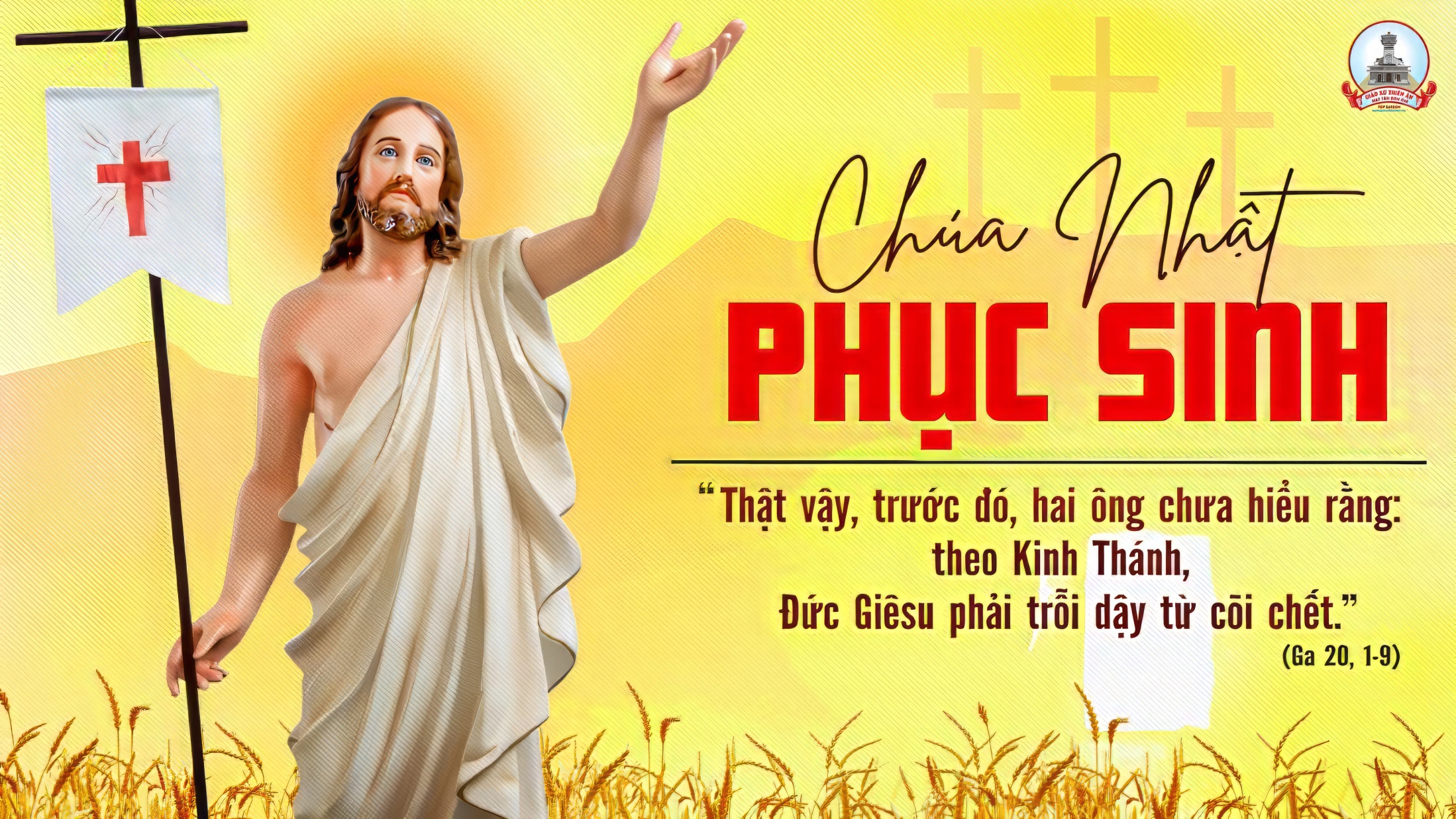 Bài đọc 1
Chúng tôi đã được cùng ăn cùng uống với Người, sau khi Người từ cõi chết sống lại.
Bài trích sách Công vụ Tông Đồ..
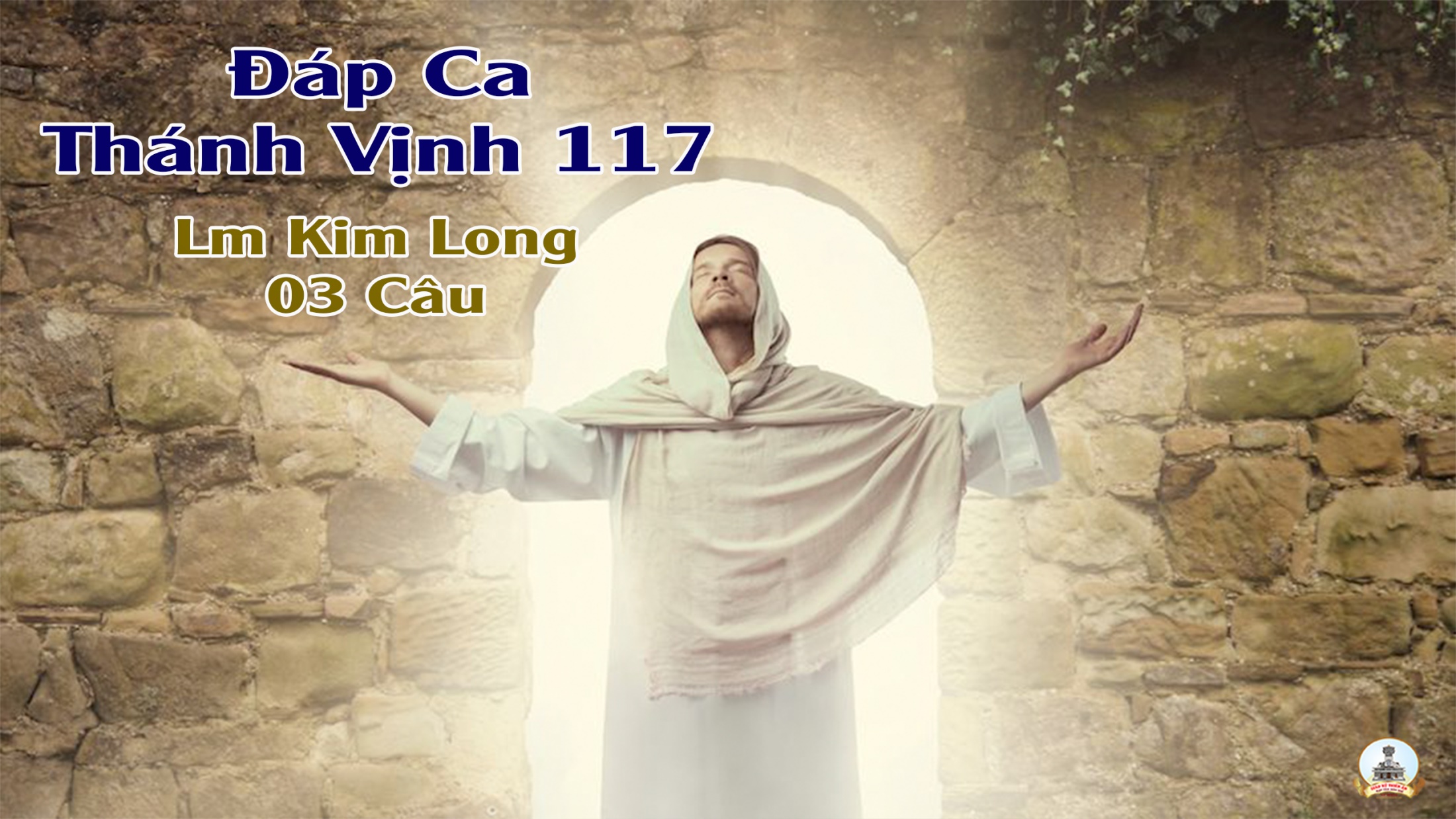 Đk: Đây là ngày Chúa đã làm ra, nào ta hãy hỉ hoan vui mừng.
Tk1: Chúc tụng Chúa vì Ngài nhân từ, ngàn đời Chúa vẫn trọn tình thương.
***: Is-ra-el hãy nói lên rằng, ngàn đời Chúa vẫn trọn tình thương.
Đk: Đây là ngày Chúa đã làm ra, nào ta hãy hỉ hoan vui mừng.
Tk2: Cánh tay Chúa vận dụng uy lực, kìa là cánh hữu Ngài vùng cao,
***: Thoát vong thân và sống loan truyền sự nghiệp Chúa trót cả đời tôi.
Đk: Đây là ngày Chúa đã làm ra, nào ta hãy hỉ hoan vui mừng.
Tk3: Đó viên đá thợ nề đã loại lại thành đá góc tường rồi đây,
Đó chính công trình Chúa đã làm kỳ diệu trước mắt mọi phạm nhân.
Đk: Đây là ngày Chúa đã làm ra, nào ta hãy hỉ hoan vui mừng.
Bài đọc 2
Anh em hãy tìm kiếm những gì thuộc thượng giới, nơi Đức Ki-tô đang ngự.
Bài trích thư của thánh Phao-lô tông đồ gửi tín hữu Cô-lô-xê.
Ca Tiếp LiênHoan Ca Phục SinhHùng Lân
Đk1: Bà Maria ơi trên đường bà thấy những gì, trên đường bà thấy những gì, xin kể cho chúng tôi nghe, xin kể cho chúng tôi nghe.
Tk1: Tôi là tôi đã thấy nấm mồ của Đức Ki-tô. Người đã sống lại và đã ra khỏi mồ, Người đang là đang sống vinh quang, sống vinh quang.
Tk2: Tôi là tôi đã thấy Chiên Con cứu chuộc đoàn chiên. Đức Ki-tô vô tội đã hòa giải tội nhân. Hòa giải tội nhân với Chúa, với Chúa là Chúa Cha.
Đk1: Bà Maria ơi trên đường bà thấy những gì, trên đường bà thấy những gì, xin kể cho chúng tôi nghe, xin kể cho chúng tôi nghe.
Tk3: Tôi là tôi đã thấy sống chết giao tranh cùng nhau, trong một cuộc đấu diệu kỳ và tướng lãnh sự sống đã chết tuy đã chết đi. Nhưng Người đã sống lại, sống lại mà trị vì.
Tk4: Tôi là tôi đã thấy Thiên Thần làm chứng tỏ tường: Khăn liệm và y phục Người còn nguyên trong mồ đá. Nhưng Người đã sống lại và đi trước chư vị, đến Galilêa, đến Galilêa!
Đk2: Ngợi khen Vua Ki-tô sống lại và ra khỏi mồ. Tin Mừng vượt qua đây rồi, phúc trường sinh đến ai ơi. Phúc trường sinh đến ai ơi
Alleluia…Alleluia
Chiên Vượt Qua của chúng ta, là Đức Ki-tô. Vậy chúng ta hãy mừng lễ trong Chúa
Alleluia…Alleluia
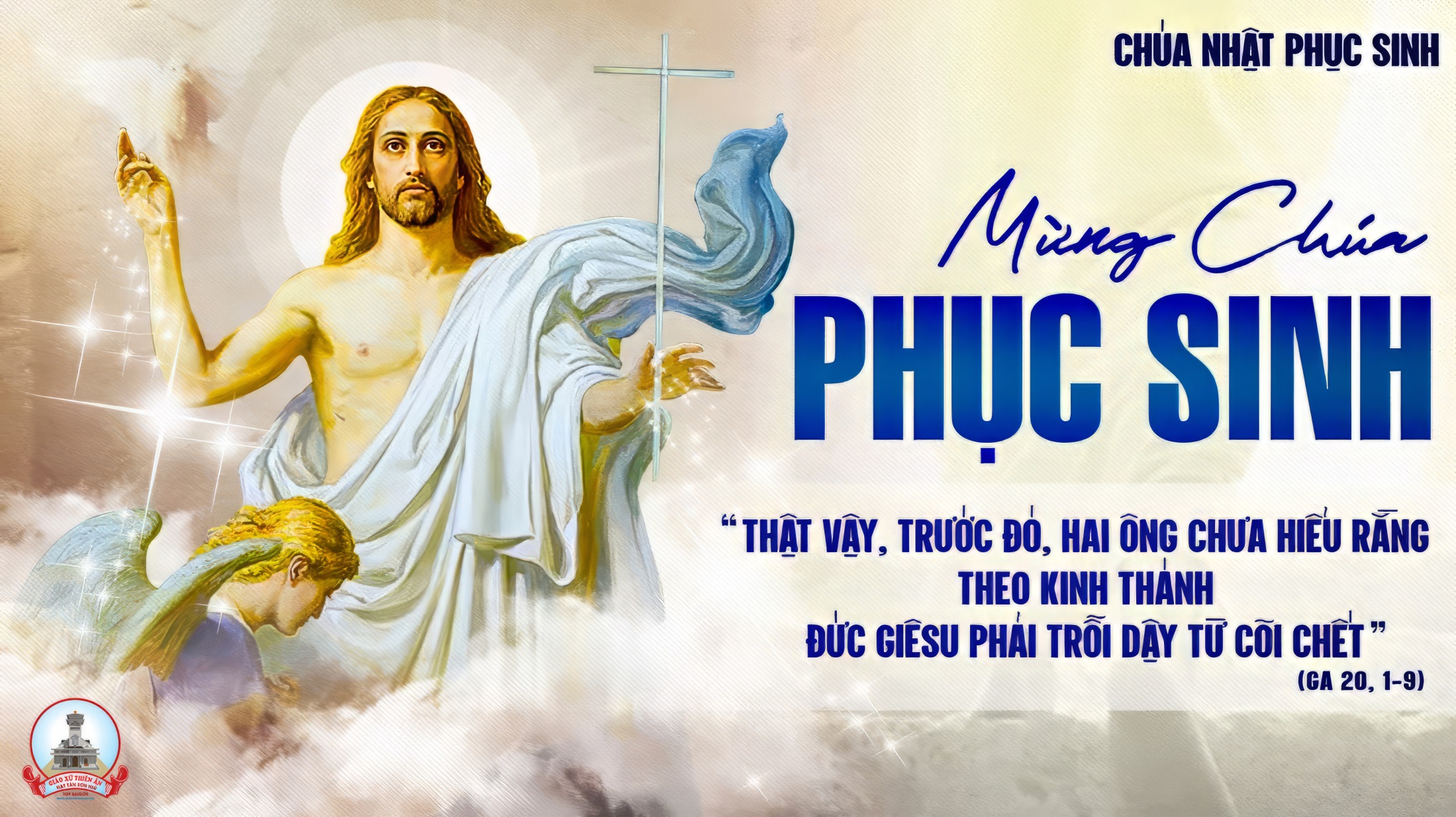 KINH TIN KÍNH
Tôi tin kính một Thiên Chúa là Cha toàn năng, Đấng tạo thành trời đất, muôn vật hữu hình và vô hình.
Tôi tin kính một Chúa Giêsu Kitô, Con Một Thiên Chúa, Sinh bởi Đức Chúa Cha từ trước muôn đời.
Người là Thiên Chúa bởi Thiên Chúa, Ánh Sáng bởi Ánh Sáng, Thiên Chúa thật bởi Thiên Chúa thật,
được sinh ra mà không phải được tạo thành, đồng bản thể với Đức Chúa Cha: nhờ Người mà muôn vật được tạo thành.
Vì loài người chúng ta và để cứu độ chúng ta, Người đã từ trời xuống thế.
Bởi phép Đức Chúa Thánh Thần, Người đã nhập thể trong lòng Trinh Nữ Maria, và đã làm người.
Người chịu đóng đinh vào thập giá vì chúng ta, thời quan Phongxiô Philatô; Người chịu khổ hình và mai táng, ngày thứ ba Người sống lại như lời Thánh Kinh.
Người lên trời, ngự bên hữu Đức Chúa Cha, và Người sẽ lại đến trong vinh quang để phán xét kẻ sống và kẻ chết, Nước Người sẽ không bao giờ cùng.
Tôi tin kính Đức Chúa Thánh Thần là Thiên Chúa và là Đấng ban sự sống, Người bởi Đức Chúa Cha và Đức Chúa Con mà ra,
Người được phụng thờ và tôn vinh cùng với Đức Chúa Cha và Đức Chúa Con: Người đã dùng các tiên tri mà phán dạy.
Tôi tin Hội Thánh duy nhất thánh thiện công giáo và tông truyền.
Tôi tuyên xưng có một Phép Rửa để tha tội. Tôi trông đợi kẻ chết sống lại và sự sống đời sau. Amen.
LỜI NGUYỆN TÍN HỮU
Hôm nay toàn thể Hội thánh long trọng mừng Chúa Giêsu Kitô sống lại, vì đó là nền tảng cho niềm tin của Hội thánh, là nền tảng cho Tin mừng Người loan báo. Chúng ta hãy phấn khởi dâng lên Chúa những lời cầu nguyện sau đây :
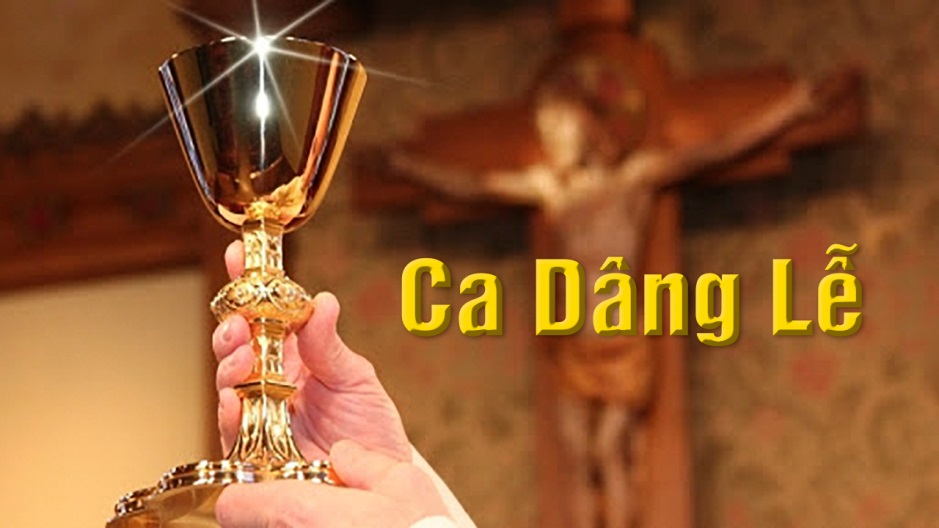 Ca Dâng Lễ 
Tiến Ca Phục Sinh
JXR
Đk: Dâng lên Cha nhân lành rượu bánh ngát hương chân thành. Mừng ngày Chúa khải hoàn hát lên Alleluia
Tk1: Dâng lên Cha toàn năng ngàn lời ca hòa thương mến loan tin vui Phục sinh, ngợi khen Chúa bao hiển vinh.
Đk: Dâng lên Cha nhân lành rượu bánh ngát hương chân thành. Mừng ngày Chúa khải hoàn hát lên Alleluia
Tk2: Dâng lên Cha toàn năng này rượu nho cùng bánh miến bao lao công ngày qua, cùng khúc hát khen tình Cha.
Đk: Dâng lên Cha nhân lành rượu bánh ngát hương chân thành. Mừng ngày Chúa khải hoàn hát lên Alleluia
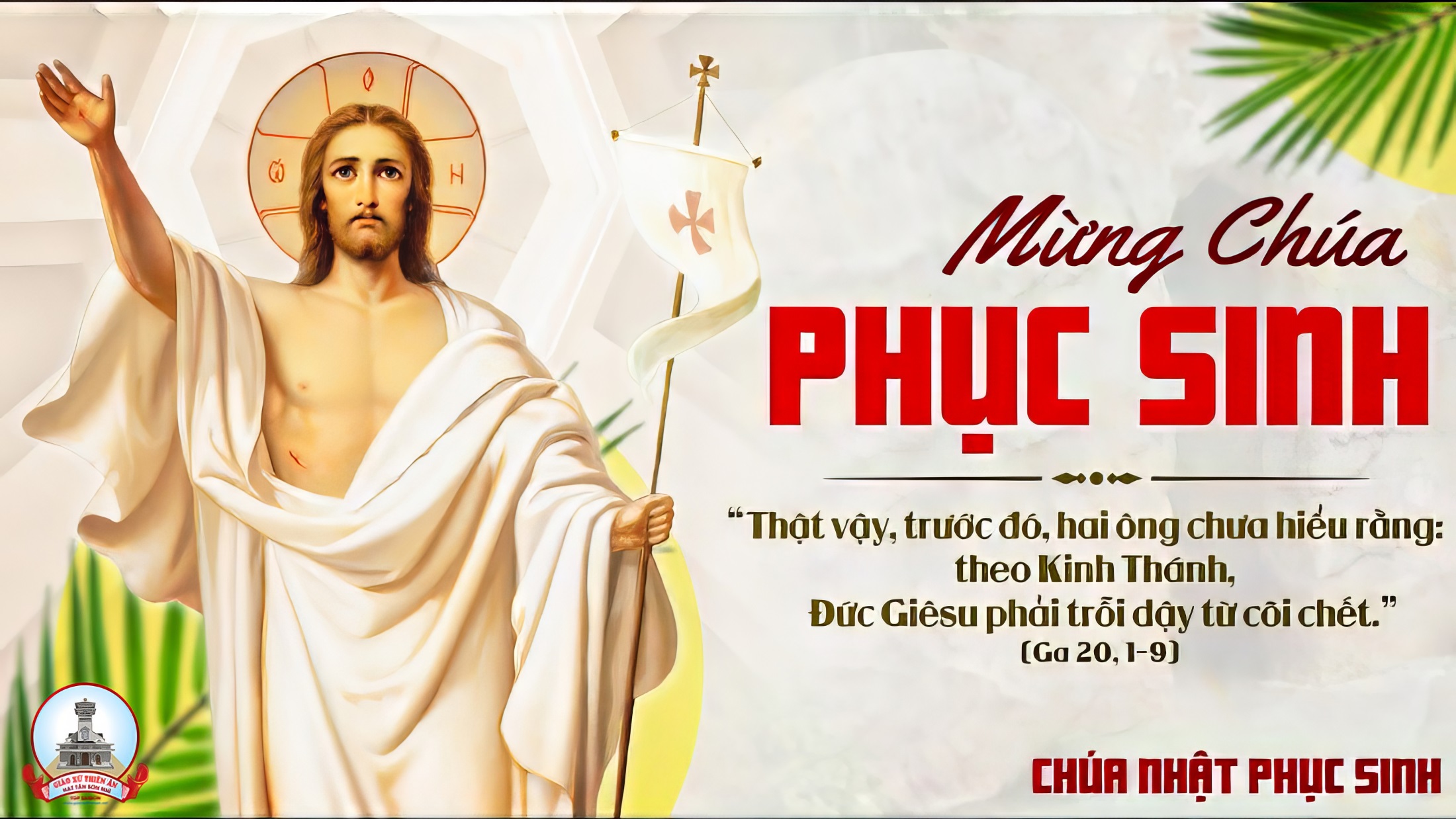 Ca Hiệp Lễ 
Tin Mừng Phục Sinh 
Lm. Thái Nguyên
Đk: Đức Ki-tô đã sống lại thật rồi! Đức Ki-tô đã đánh tan tử thần. Nào hân hoan cùng ca lên Alleluia! Đức Ki-tô là tình yêu vinh thắng mang cho đời sự sống mới linh thiêng. Cất cao lên câu ngợi ca Alleluia
Tk1: Hãy loan báo tin mừng rằng Đức Ki-tô đã sống lại thật rồi Ngài là niềm vui ơn cứu rỗi. Chúa đã ra khỏi mồ rồi sự sống chiến thắng reo vui
***: Hãy cất bước lên đường dám sống cho một niềm tin dám chết cho một cuộc tình. Tin vào lòng thương xót Chúa con hiến thân sống cho tình yêu.
Đk: Đức Ki-tô đã sống lại thật rồi! Đức Ki-tô đã đánh tan tử thần. Nào hân hoan cùng ca lên Alleluia! Đức Ki-tô là tình yêu vinh thắng mang cho đời sự sống mới linh thiêng. Cất cao lên câu ngợi ca Alleluia
Tk2: Hãy loan báo tin mừng rằng Đức Ki-tô đã thắng tử thần rồi Ngài là nguồn ân ban sự sống. Hãy vững tâm giữa cuộc đời và sống tín thác không ngơi.
***: Hãy cất tiếng ca ngợi muôn nơi giữa lòng thế giới ánh sáng cứu độ muôn người. Chúa là niềm vui hạnh phúc cho những ai mến tin từ nay.
Đk: Đức Ki-tô đã sống lại thật rồi! Đức Ki-tô đã đánh tan tử thần. Nào hân hoan cùng ca lên Alleluia! Đức Ki-tô là tình yêu vinh thắng mang cho đời sự sống mới linh thiêng. Cất cao lên câu ngợi ca Alleluia
Tk3: Chúa vinh thắng khải hoàn rồi Chúa đang chờ đợi con trong cuộc đời Ngài mời gọi con mau đi tới. Hãy bước ra khỏi mồ buồn vượt thoát bóng tối âm u.
***: Hãy biết sống can trường vươn lên giữa mọi đau thương xóa hết xấu xa tầm thường. Để rồi trở nên nhân chứng loan báo tin Chúa đã phục sinh.
Đk: Đức Ki-tô đã sống lại thật rồi! Đức Ki-tô đã đánh tan tử thần. Nào hân hoan cùng ca lên Alleluia! Đức Ki-tô là tình yêu vinh thắng mang cho đời sự sống mới linh thiêng. Cất cao lên câu ngợi ca Alleluia
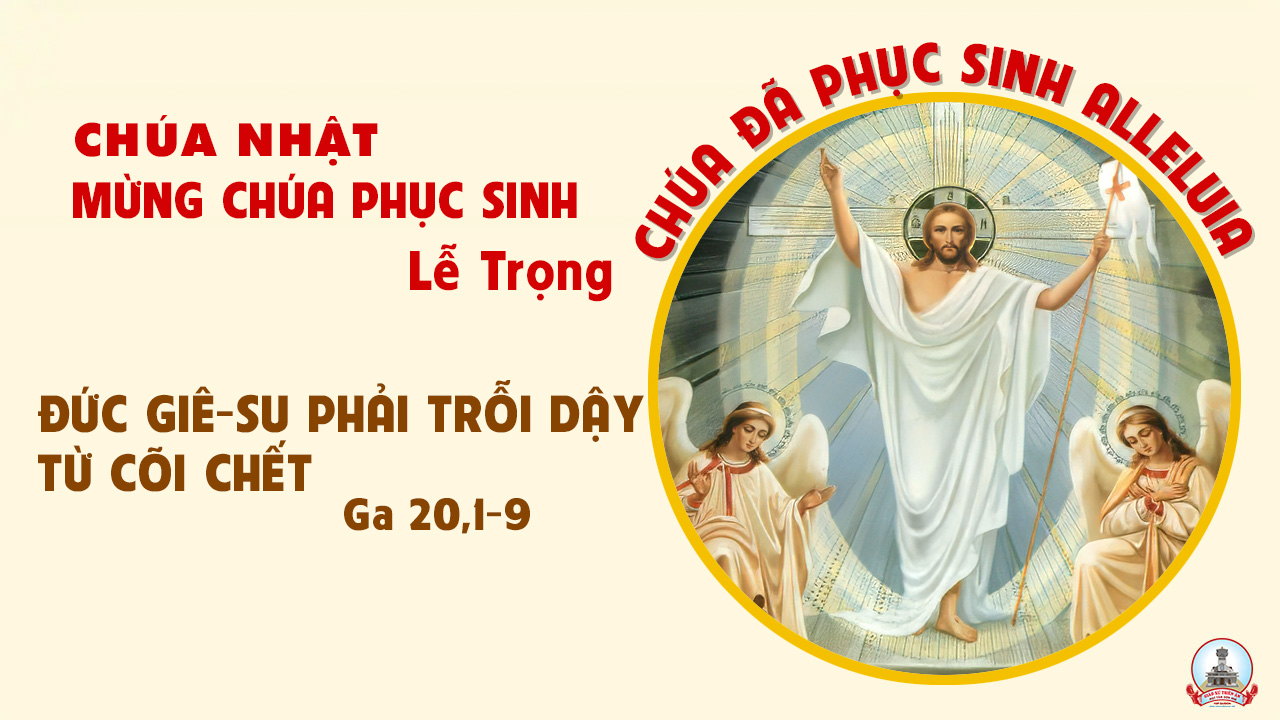 Ca kết lễ
Chúa Nay Thực Đã Phục Sinh
Lm. Kim Long
Đk: Chúa nay thực đã phục sinh. Al-lê-lu-ia Al-lê-lu-ia.
Tk1: Người từ trong kẻ chết sống lại. Al-lê-lu-ia, Al-lê-lu-ia. Và niềm vui tràn lan nơi nơi.
Đk: Chúa nay thực đã phục sinh. Al-lê-lu-ia Al-lê-lu-ia.
Tk2: Người toàn thắng tội lỗi thế trần. Al-lê-lu-ia, Al-lê-lu-ia. Và ngàn dân hưởng ơn cứu rỗi.
Đk: Chúa nay thực đã phục sinh. Al-lê-lu-ia Al-lê-lu-ia.
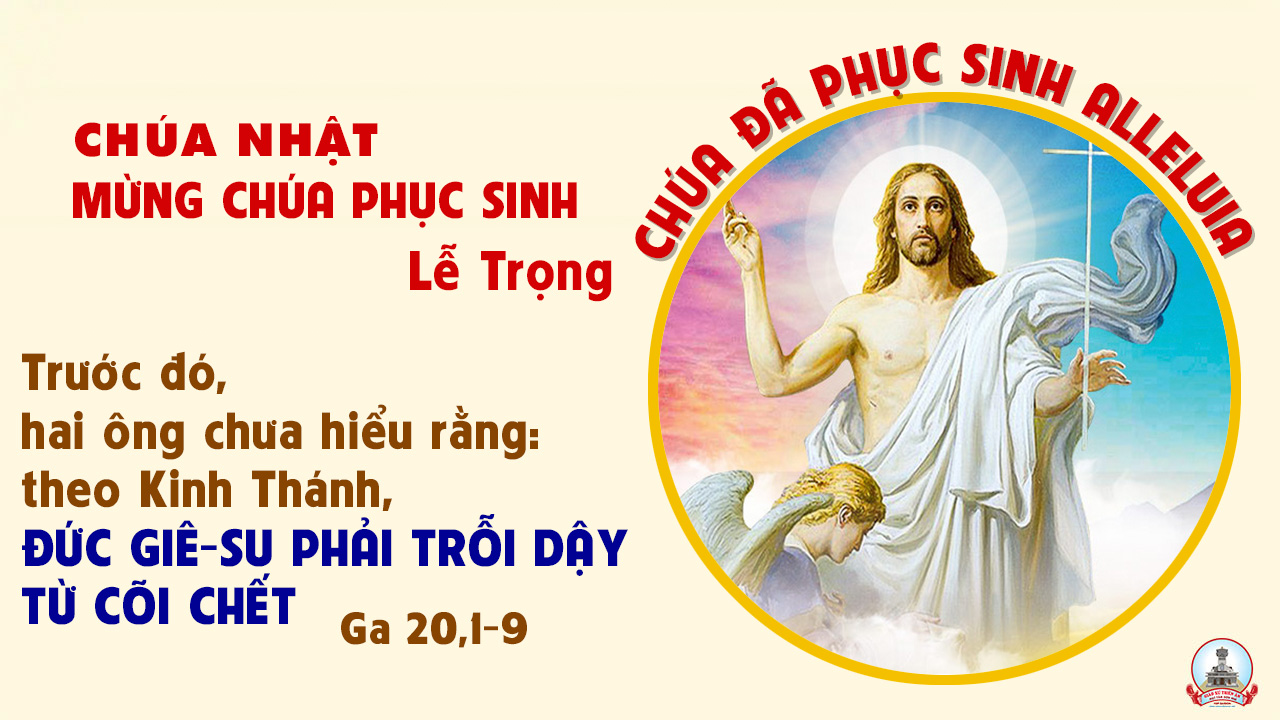